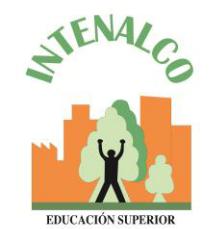 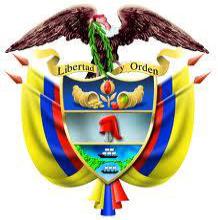 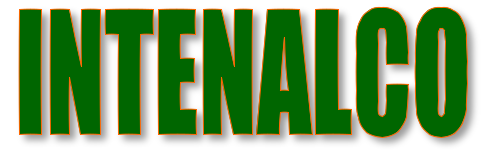 ESTABLECIMIENTO PÚBLICO DEL ORDEN NACIONAL
MINISTERIO DE EDUCACIÓN NACIONAL
NIT 800.248.004-7
Todo documento público se encuentra exento de sellos según decreto 2150 del 5 de diciembre de 1995
CARRERAS TECNICAS PROFESIONALES – EDUCACION PARA EL TRABAJO Y DESARROLLO HUMANO
Avda. 4 Nte # 34 AN-18 Barrio Prados de Norte. PBX 6553333
Página WEB: www.intenalco.edu.co – Email: intenalco@intenalco.edu.co